Usinagem
Alexsandre Alves
Paulo Eduardo Reitz
Definições:
Usinagem - Conjunto de operações que dão forma, dimensões e acabamento superficial a uma peça através da remoção de material (cavaco). 
Cavaco - Porção de material da peça retirada pela ferramenta, caracterizando-se por apresentar forma irregular.
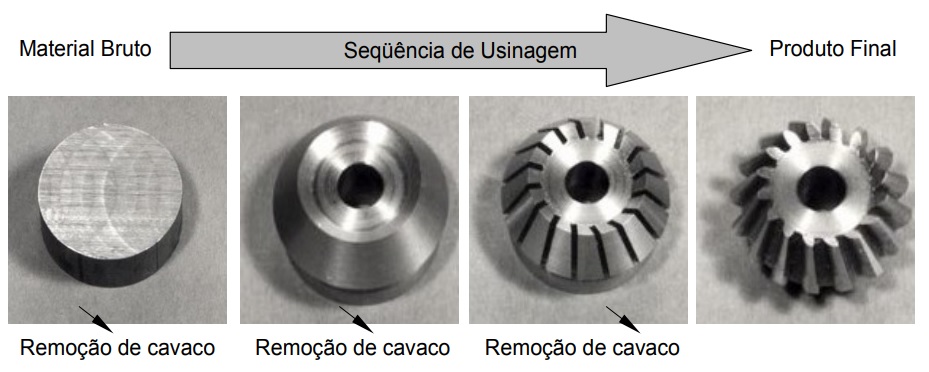 Relevância:
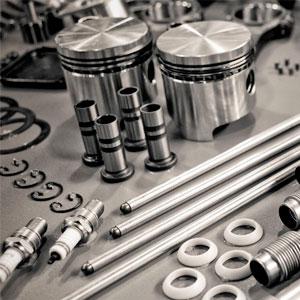 80% de todos os furos.

100% das melhorias da qualidade superficial. 

90% dos componentes da indústria aeroespacial.

100% dos pinos médico-odontológicos.
História:
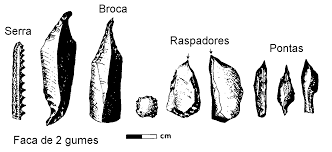 Idade da Pedra Lascada (Paleolítico - 2 milhões a.c até 10.000 a.c)
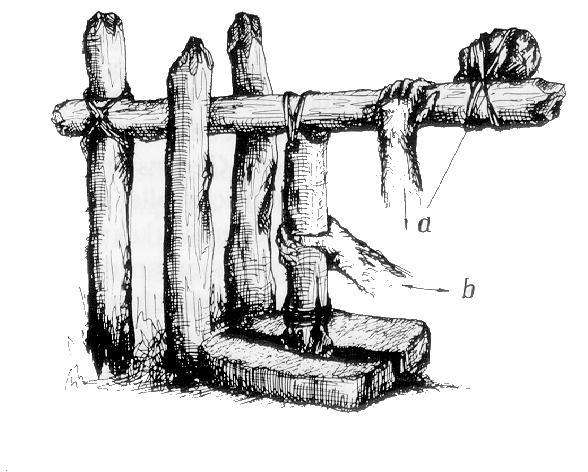 Idade da Pedra Polida (Neolítico - 6.000 a.c)
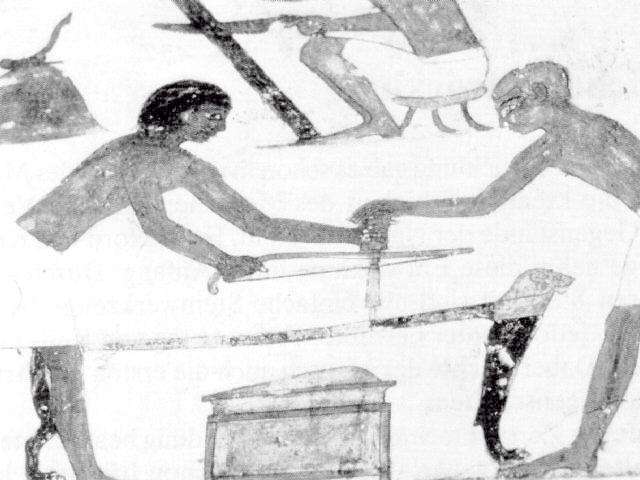 Egito Antigo (1.500 a.c)
Processo:
Remoção de material ocorre pelo cisalhamento causado pela ferramenta na forma de cunha (ferramenta de corte).

A cunha deve ser feita de um material de dureza e resistência ao desgaste superior ao do material da peça.

Os materiais apresentam diferente usinabilidade.

A usinagem pode ser dividida da seguinte forma: 

Usinagem por Processos Convencionais
Com Ferramenta de Geometria Definida 
Com Ferramenta de Geometria Não Definida 

Usinagem por Processos Não Convencionais
Processos Convencionais - Geometria Definida:
Torneamento

a peça gira em seu  eixo principal e com auxílio da ferramenta vai moldando uma nova superfície.
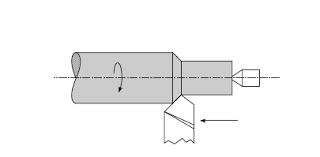 Processos Convencionais - Geometria Definida:
Furacão: movimento de giro da ferramenta com auxílio de uma broca, onde perfura uma peça.
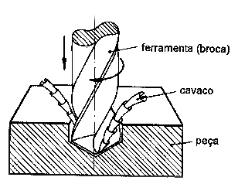 Rebaixamento: Obtenção de formas quaisquer na extremidade de um furo.
Processos Convencionais - Geometria Definida:
Fresamento: Obtenção de superfícies quaisquer com ferramentas multicortantes.

Serramento: Operação de recorte com uma ferramentas multicortantes.
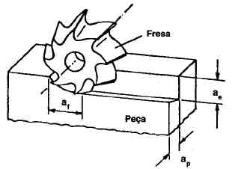 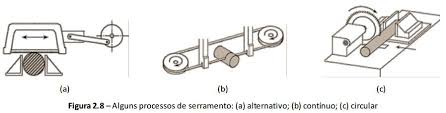 Processos Convencionais - Geometria Não Definida:
Retificação: Processo onde se corrige as irregularidades na superfície da peças.

Brunimento: o brunidor entra em contato com a superfície da peça, girando lentamente com movimentos alternativos de pouca amplitude, assim moldando a peça.(realizada em cilindros de carros e/ou canos de canhões). (https://youtu.be/dzMTysjhjGQ)

Lapidação: Consiste em aplicar em um disco e exercer movimentos alternativos, assim para obter acabamentos precisos “finos”.

Polimento: É o processo de acabamento final da peça, onde tem finalidade deixar a peça atrativa e espelhada.
Fluidos de Corte:
São utilizados para facilitar a operação de usinagem de alguns materiais. Estão entre suas funções refrigerar, lubrificar, proteger as peças da oxidação e limpar a região de usinagem. 

Tipos de Fluidos
Soluções (fluidos sintéticos)
Emulsões (óleos solúveis)
Gases e névoas
Sólidos
Processos Não Convencionais:
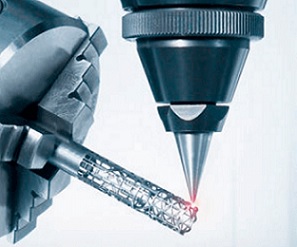 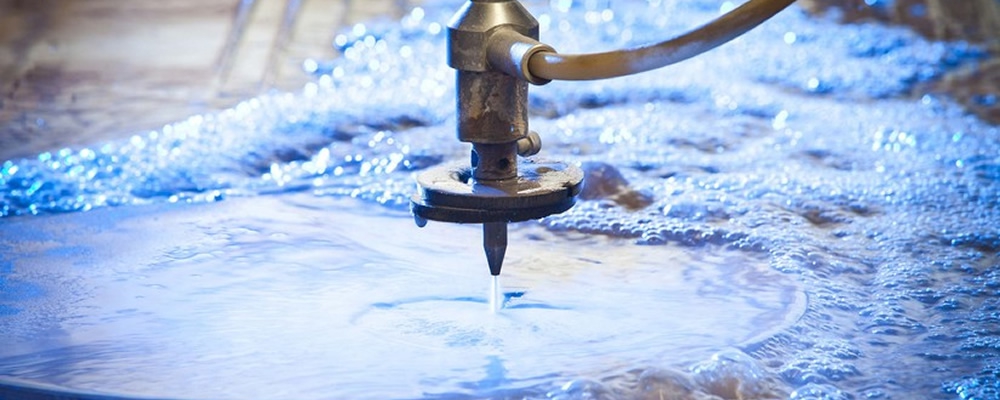 Remoção por jato d`água
Remoção a Laser
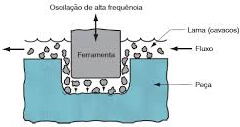 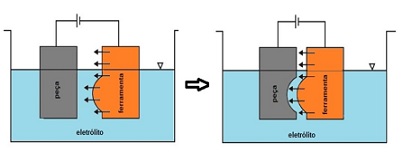 Remoção por ultrassom
Remoção Eletroquímica
Conclusões:
Desvantagens gerais:
Processos lentos, quando comparado com outros de fabricação;
Altos custos envolvidos;
Necessidade de mão de obra altamente especializada;
Alta produção de resíduo (10% se torna cavaco).

Pontos a considerar quando escolhendo uma forma de usinagem:
Tipo de material e suas propriedades;
Propriedades finais desejadas;
Tamanho, forma e complexidade do componente;
Tolerância e acabamento exigido;
Efeito do material na vida da ferramenta;
Disponibilidade de equipamento e capacitação operacional;
Custo total do processamento.
Na ufsc:
Usinagem dos Materiais (EMC5202) - Fase 05
Assuntos abordados:
Conceituação Geral;
Sistemas, processos e fundamentos da usinagem;
Ferramentas para usinagem;
Análises posteriores;
Pré-Requisito: Materiais de Engenharia (Fase 03)
Carga Horária: 72 H/A

Disciplinas Optativas:
Administração-Produção-Fundamentos da Manufatura Enxuta
Textura-Integridade de Superfícies Usinadas
Comando Numérico
Projeto do Experimento para Produtos e Processos Técnica - Taguchi 
Tecnologia da Usinagem com Ferramentas de Geometria Não Definida
Tecnologia da Usinagem com Ferramentas de Geometria Definida  
Tecnologia de Processos Especiais de Usinagem 
Economia e Planejamento da Usinagem 
Planejamento do Processo
Fabricação Experimental
Na ufsc:
USICON - Laboratório
Objetivo: Apoiar as atividades de ensino e pesquisa em processos de usinagem e comando numérico, bem como fabricar peças complexas e desenvolver projetos especiais de usinagem.
Fundação: 1995
Áreas de atuação: 
Ensino de graduação e pós-graduação em processos de usinagem e comando numérico;
Treinamentos e cursos extracurriculares em usinagem e comando numérico;
Pesquisa em processos de usinagem e usinabilidade dos materiais;
Fabricação de peças complexas e protótipos;
Desenvolvimento de projetos especiais e sob encomenda de empresas e instituições cooperadas;
Bibliografia:
https://slideplayer.com.br/slide/11378222/
https://www.ebah.com.br/content/ABAAAe4koAJ/topicos-fabricacao-usinagem
https://www.materiais.gelsonluz.com/2017/12/o-que-e-usinagem.html
http://www.joinville.ifsc.edu.br/~valterv/Processos_de_Fabricacao/Aula%2013%20Processo%20de%20Usinagem.pdf
https://www.revistaferramental.com.br/?cod=artigo/seis-processos-usinagem-talvez-voce-nao-conheca/
http://emc.ufsc.br/portal/laboratorios/usicon/